PPC2 Installation
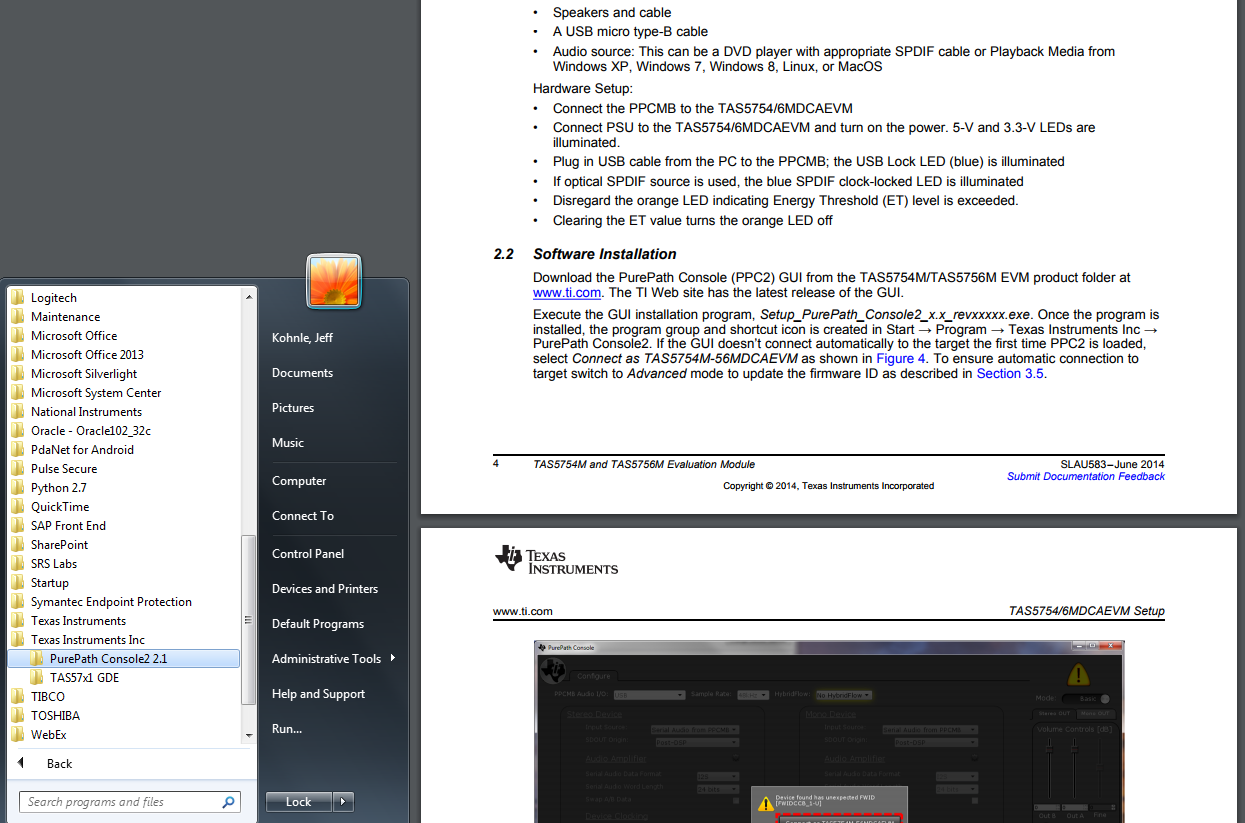